What is It?
Valentine’s Day, also often referred to as St. Valentine’s Day or the Feast of Saint Valentine, is celebrated annually across the globe on the 

14th of February.
It is an event associated with acts of love, devotion and gift giving.
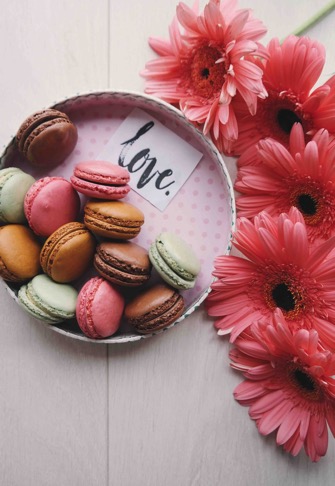 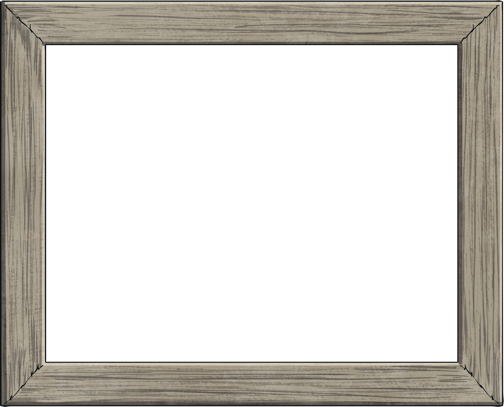 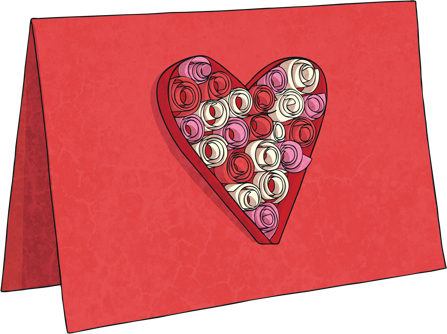 The Real St. Valentine
As there have been many significant Christian people named Valentine or Valentinus throughout history (including three who the Catholic Church officially recognise as saints), there is often speculation surrounding the exact person that Valentine’s Day is named after.
As a result of this, many stories associated with Saint Valentine are a mixture of tales relating to all three canonised figures. 
However, the figure who is most commonly associated with Valentine’s Day (and to whom most people are referring when they use the name Saint Valentine) is a Christian priest who lived in Rome during the third century AD.
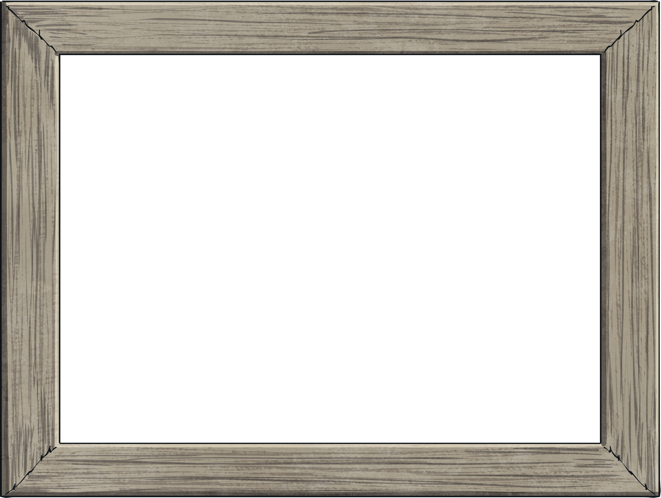 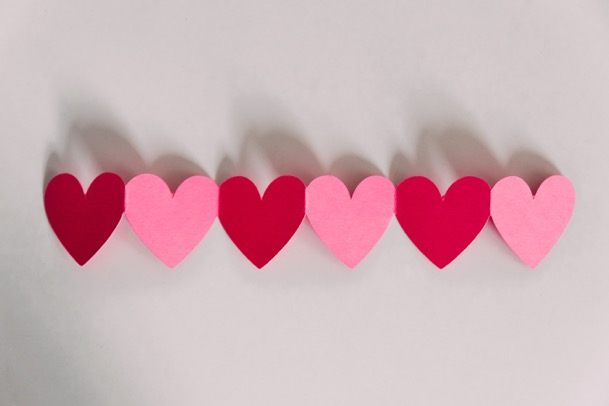 Very few facts about the life of Saint Valentine can be checked. However, it is widely believed that he lived during the reign of the Roman Emperor, Claudius II. 

It is reported that Emperor Claudius II wanted to assemble a powerful army and he thought that Roman soldiers performed their duties more effectively when they were unmarried.
He also thought that married soldiers were less efficient, weaker and more merciful than unmarried soldiers. So the Emperor is said to have passed a new law which strictly forbade members of the Roman army from marrying.
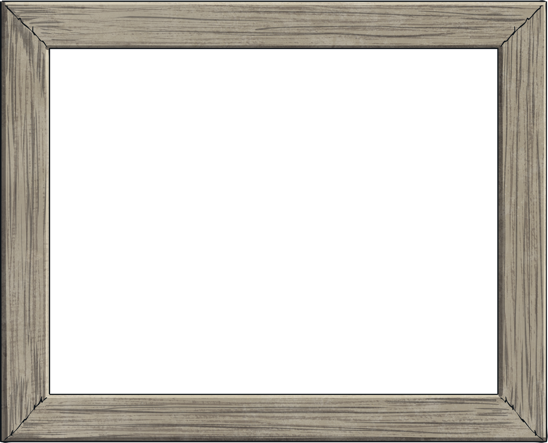 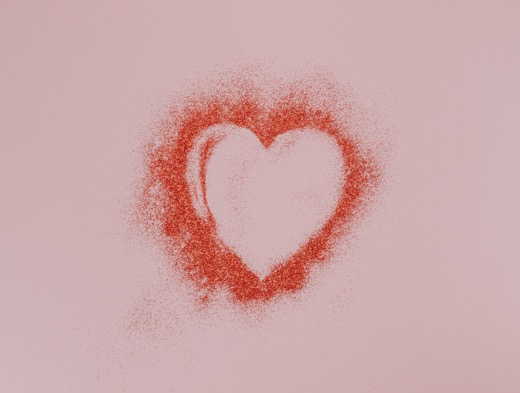 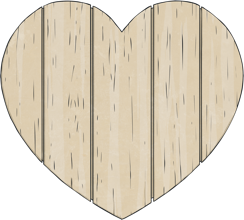 Saint Valentine did not support Emperor Claudius’s new law. Instead, he helped Roman soldiers to marry in secret if they wished to do so.
Before long, Saint Valentine's secret actions were uncovered. 
When he was told to stop, Saint Valentine refused and the Emperor ordered for him to be imprisoned.
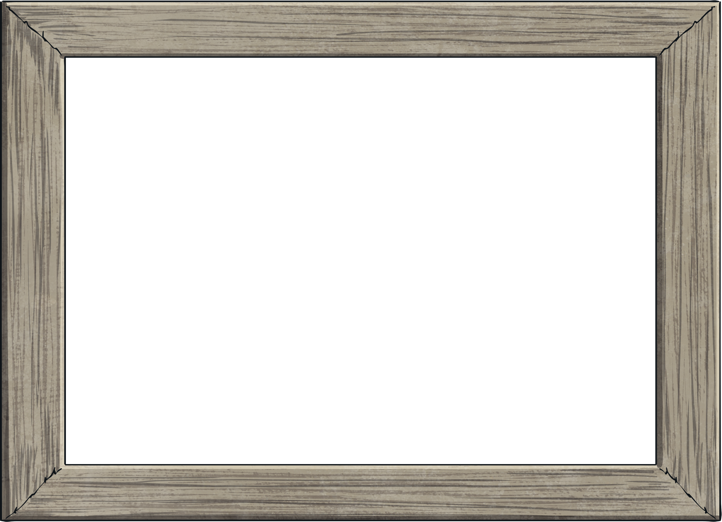 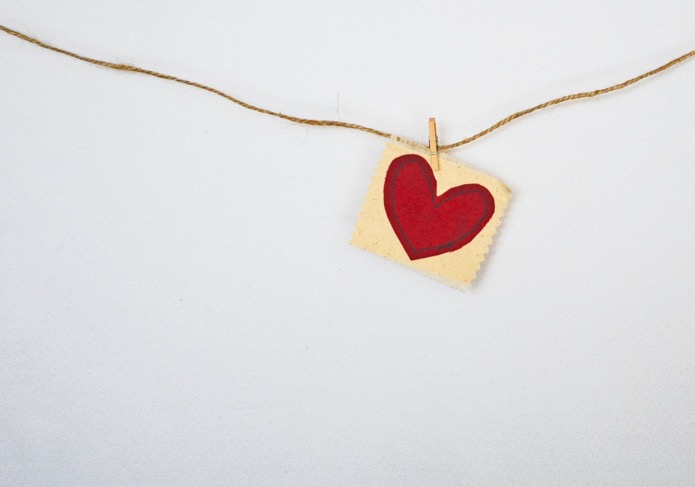 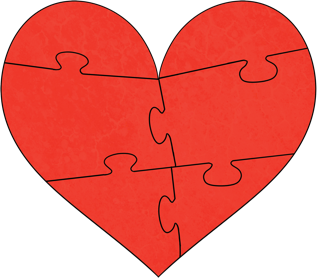 According to some accounts, it was during this time that Saint Valentine is believed to have performed a miracle. 
It is also said that Saint Valentine became close to a woman named Julia – the daughter of Asterius, who had jailed Saint Valentine on behalf of the Emperor. 
It was reported that Asterius had questioned Saint Valentine’s faith and provoked him by saying that he would convert to Christianity if Valentine could heal Julia’s eyesight. Saint Valentine is said to have placed his hands over Julia’s eyes, recited a prayer and restored Julia’s vision.
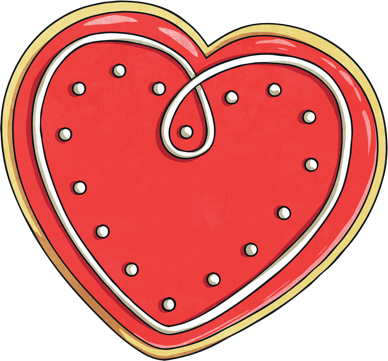 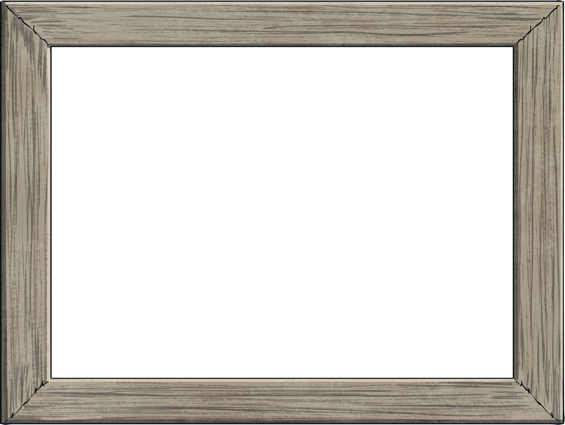 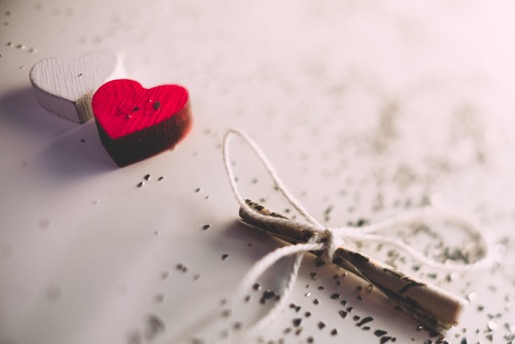 Not long after, some legends tell that Saint Valentine wrote a letter for Julia which he signed off by writing ‘your Valentine’. 

Many believe this to be the origin of sending romantic letters from ‘your Valentine’.

Others believe, however, that this account of events has been heavily exaggerated.
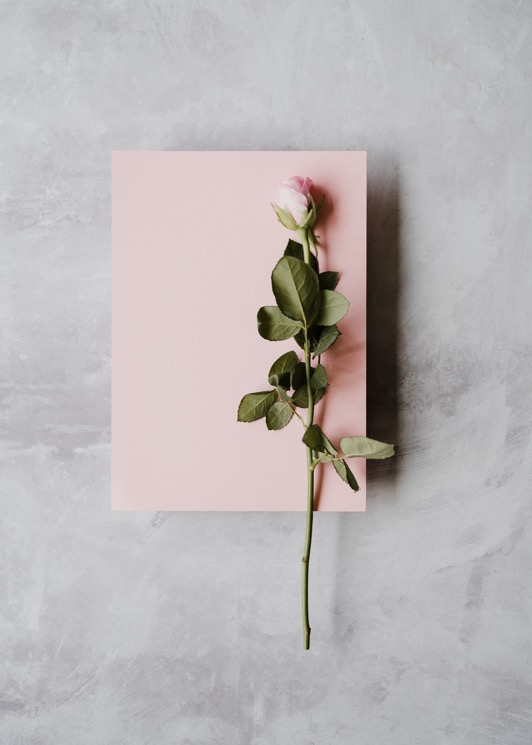 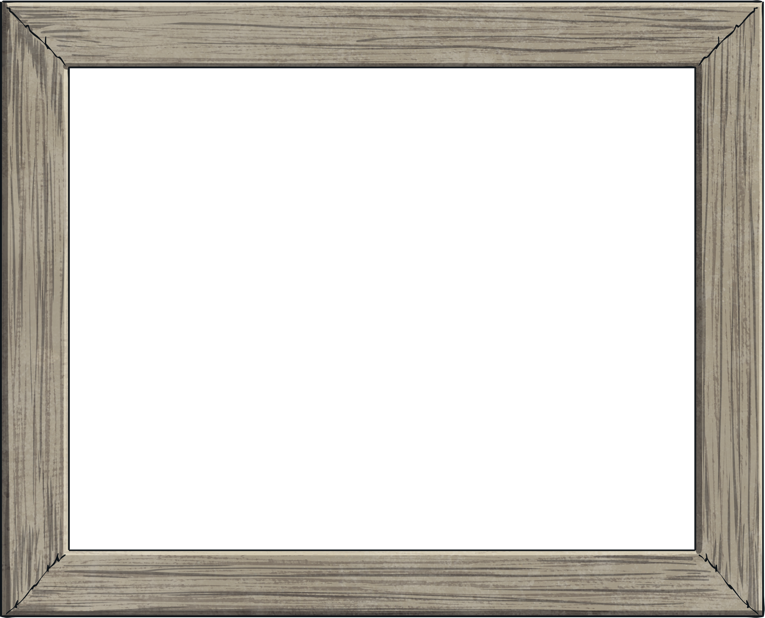 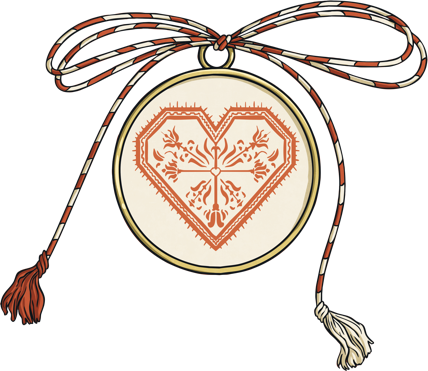 In AD 496, Pope Gelasius created the Feast of Saint Valentine in honour of this influential Christian.

The date for this event was set as the 14th of February as it is believed to mark Saint Valentine’s death in AD 269. 

The Feast of Saint Valentine is widely celebrated on this date. It wasn’t until the 1500s, however,  that Valentine’s Day became associated with love notes.
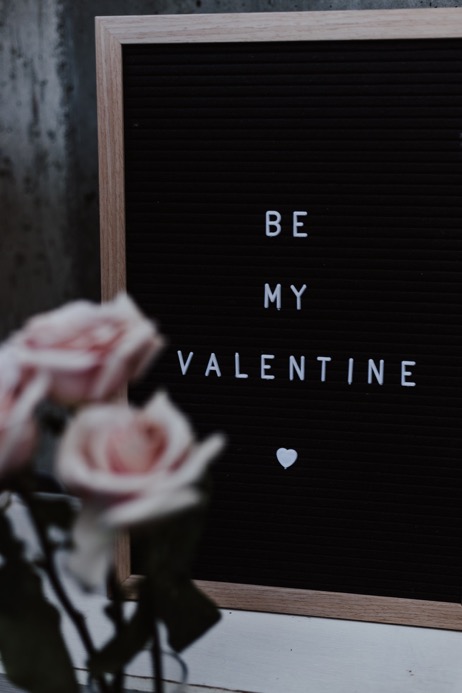 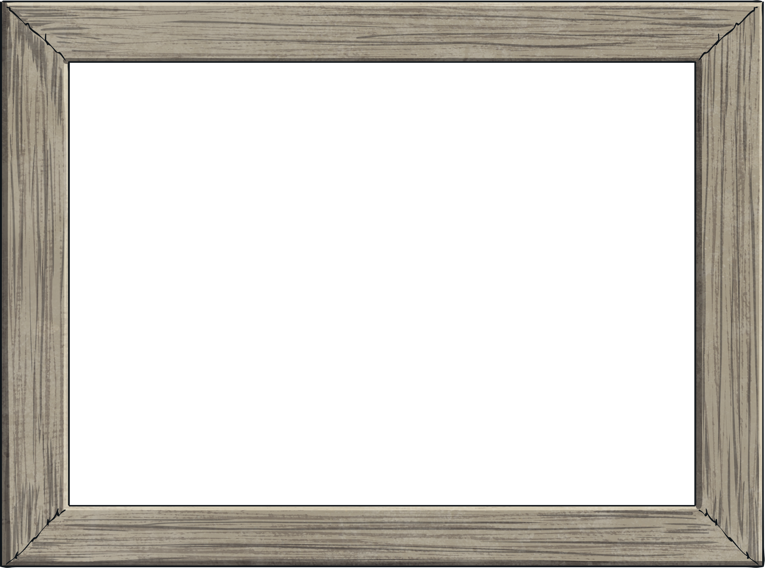